Звіт директора
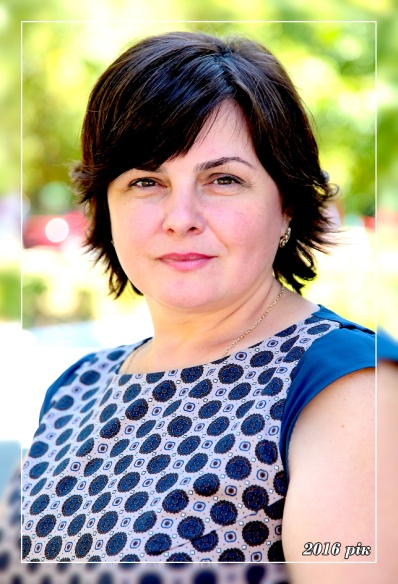 про діяльність директораХмельницької спеціалізованої 
школи І ступеня №30  за період 
з 01.09. 2020року по 16.06. 2021 року
[Speaker Notes: Оригинальные шаблоны для презентаций: https://presentation-creation.ru/powerpoint-templates.html 
Бесплатно и без регистрации.]
Мета та завдання закладу освіти:
Створення безпечного освітнього простору для здобуття учнями якісної, сучасної та доступної початкової освіти.     Педагогіка партнерства між учасниками освітнього процесу – запорука всебічного особистісного розвитку кожної дитини.
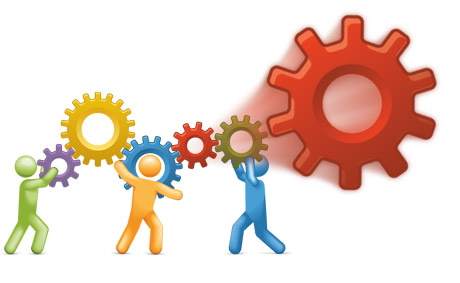 Педагогічний колектив працює над єдиною проблемою:
“Застосування педагогіки партнерства у розкритті та розвитку здібностей, талантів та можливостей кожної дитини”
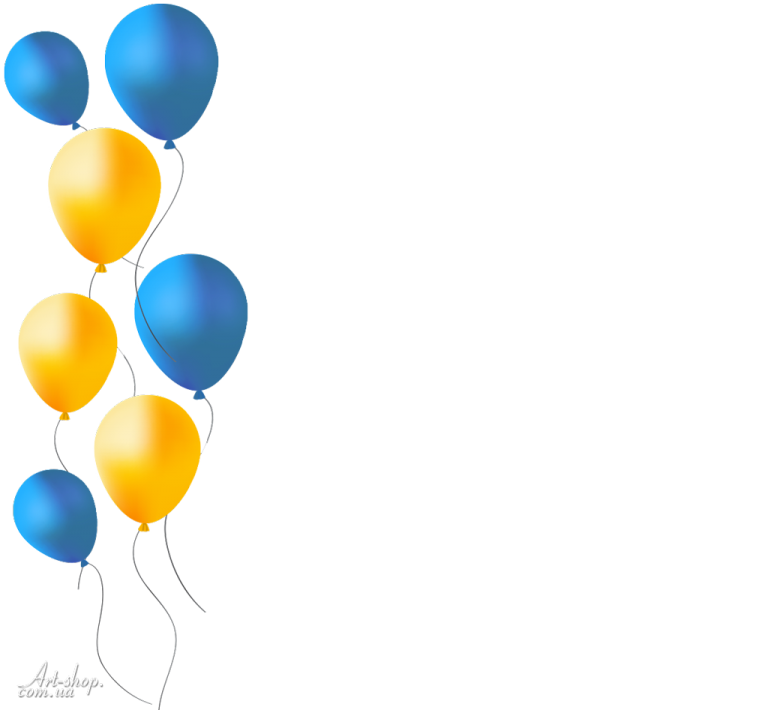 Кількісний склад працівників
Учителів початкових класів – 23 педагоги
1
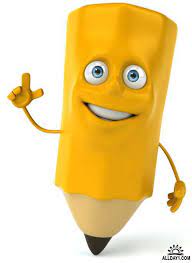 2
Учителів англійської мови – 7 педагогів
3
Учителів - предметників –  9 педагогів
5
Практичний психолог –  1 педагог
4
Логопед – 1 педагог
4
5
7
6
Педагог – організатор – 1 педагог
Вихователів   – 22 педагога
Кількісний склад працівників
1
Заступник з ГР – 1
2
Інженер-електронік - 1
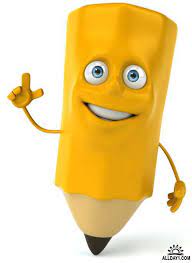 3
Бібліотекар – 1
Двірник – 1
4
Робітник – 1
6
5
Бухгалтери – 2
Працівники кухні – 6
7
Секретар – 1
8
Сторожі – 3
9
10
М/с – 2
10
ПСП – 5
11
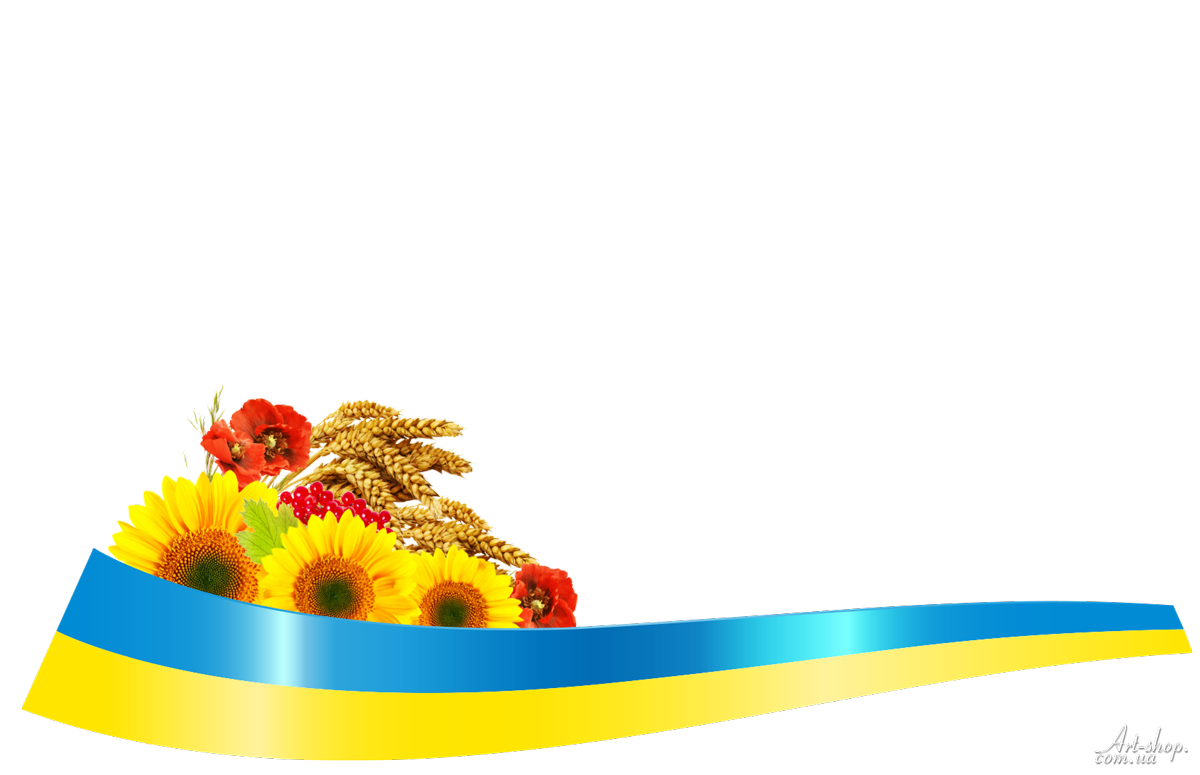 Якісний склад працівників
За кваліфікацією:
За званням:
,,Вища” категорія - 32 педагоги
“Учитель-методист” -  
                            11 педагогів
І категорія - 4 педагоги
ІІ категорія - 9 педагогів
“Старший учитель” - 9 педагогів
З максимальним
посадовим окладом - 3 педагоги
10
“Спеціаліст”  - 15 педагогів
Зарахування до 1 класу на 2021/2022 н. р.
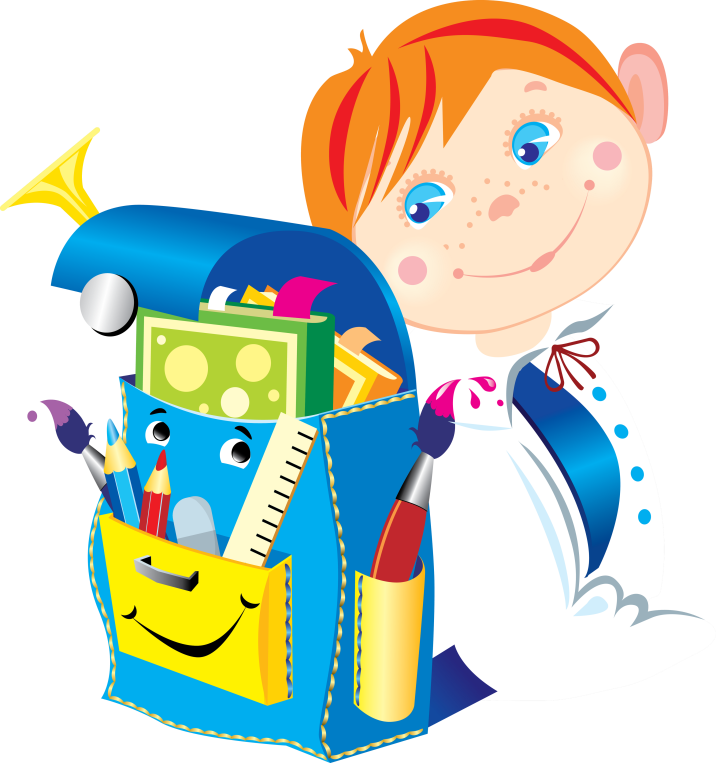 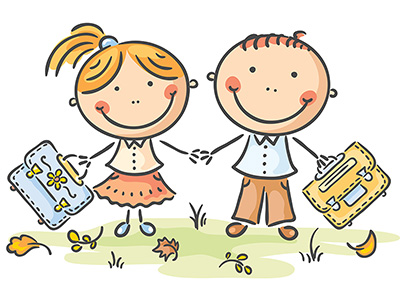 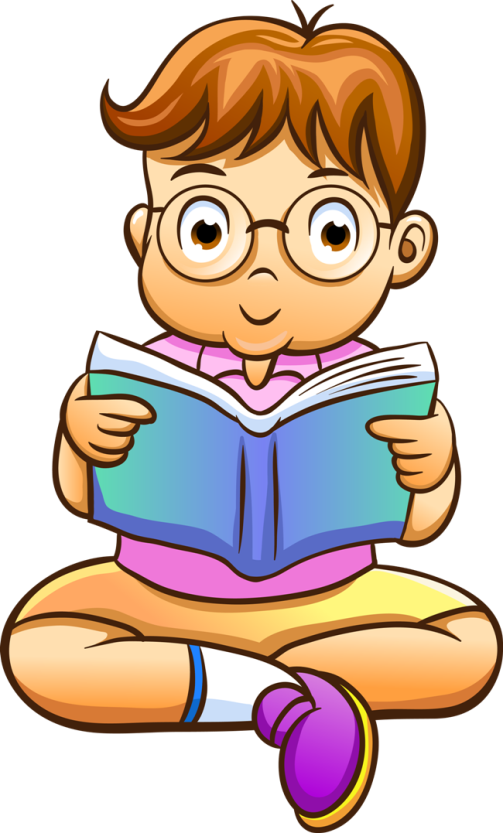 НУШ
    156 учнів
“ІНТЕЛЕКТ”
       40 учнів
Учнівський контингент
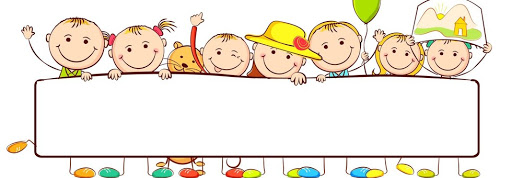 1 класи         2 класи          3класи            4 класи
Станом на 07. 09. 2020 р.           228                     184                             190                                 168     / 770
Станом на 11. 06. 2021 р.           230                     179                             189                                 168     / 766
Вибуло - 11
Випущено зі школи – 168 учнів
Нагороджено Похвальними  листами – 83 учні
Прибуло - 6
Мережа класів
НУШ 1 – 11 класів
НУШ 2 – 4 класи 
“ІНТЕЛЕКТ” – 3 класи 
НУШ (пілотні) – 2 класи 
Поглиблене вивчення 
 англійської мови – 3 класів
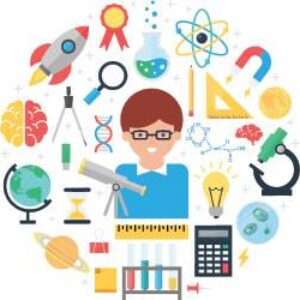 Освітній процес з використанням технологій дистанційного навчання
Робота у Cllassroom
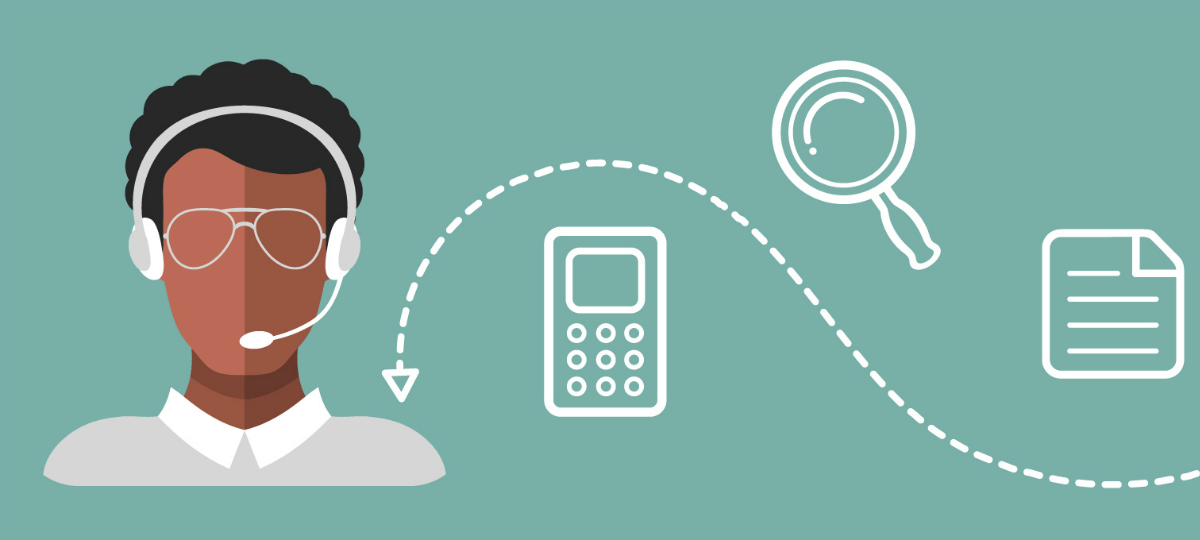 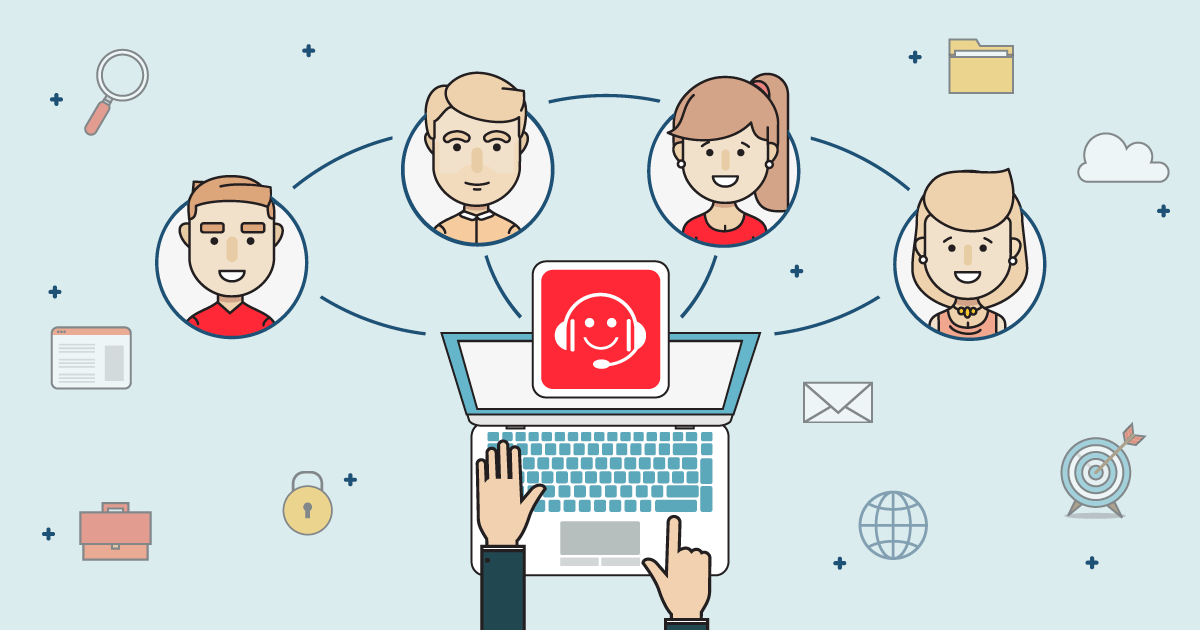 Робота у ZOOM
Відеоуроки для платформи дистанційного навчання  учнів початкової школи 
м. Хмельницького
Наші досягнення
Участь у всеукраїнській українознавчій грі “Соняшник”
(керівник: Карнасевич Т. Р. )

Участь у Міжнародному природничому конкурсі“Колосок”
 (керівник: Чурбанова О. А.)

Участь у Міжнародному конкурсі з математики 
“Кенгуру” (керівник: Єршова О. М.)

Участь у Міжнародному конкурсі з англійської мови
“Грінвіч” (керівник: Редько І. П.)
Учні пільгових категорій
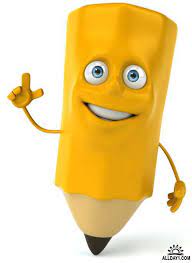 12
Організація харчування
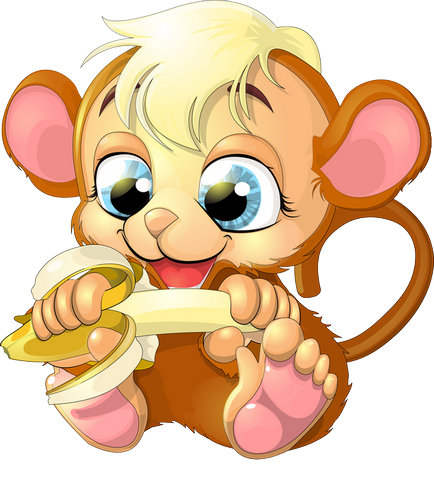 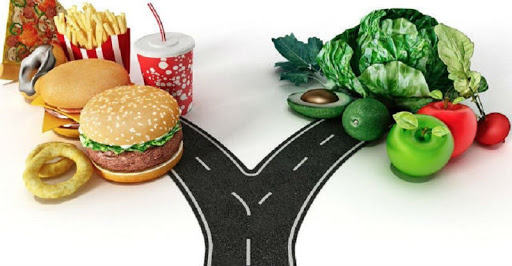 Організація харчування
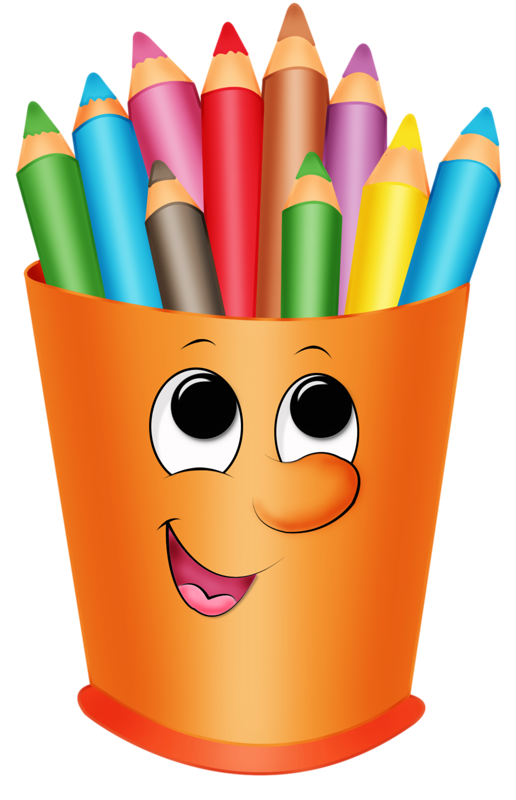 14
Постачальники продуктів
Організація харчування
ПрАТ “Деражнянський молочний завод”
ПП “Агропродукт”                                             * ТОВ “Агробізнес” 
ПП “Славутич Поділля”                                   * ПМП “Цефея”
ПП “Балтіка”                                                       * ПП “Поділля-торг”
ЧП “Таврія плюс”                                               *ФОП Бондарчук О. В. 
ТОВ “Імперія Фуд”                                             *ТОВ “Хмельницькхліб”
ФОП  Ястремський В. О. 
ФОП Тимощенкова В. А. 
ФОП Слюсарчук О. С.
ФОП Пірог Ю. В. 
ПП Агрофірма “Фенікс”
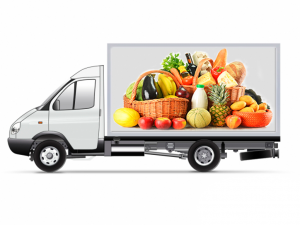 15
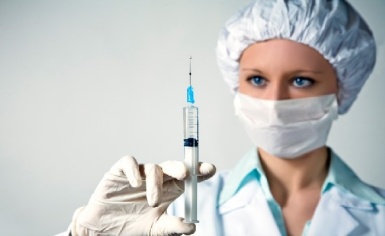 Аналіз щеплень працівників освітньої установипроти COVID-19 за 2020\2021 н.р.
16
Робота ГПД та груп освітніх послуг
17
Мережа гуртків школи
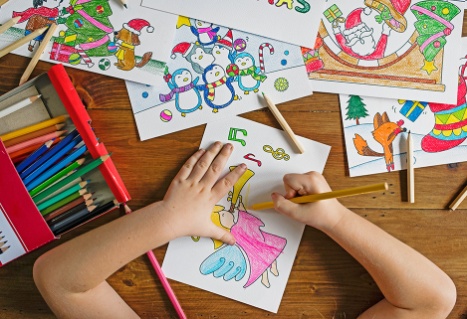 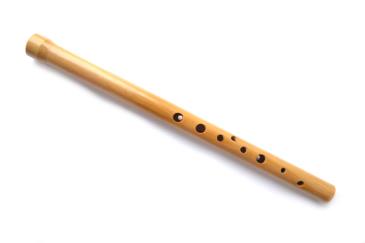 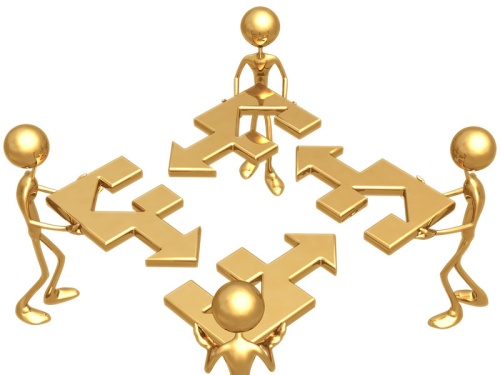 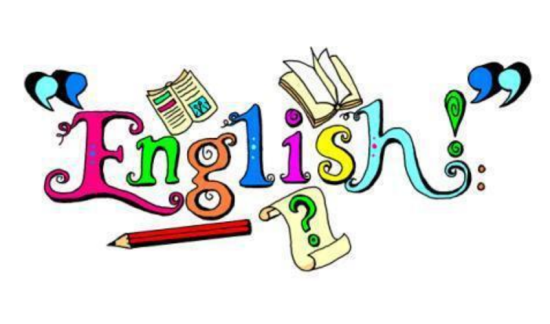 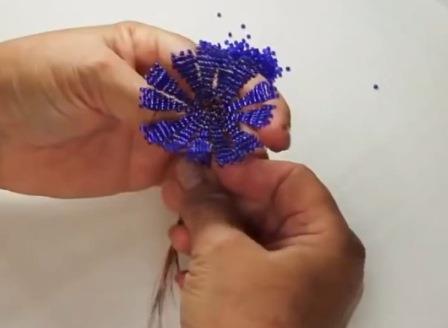 18
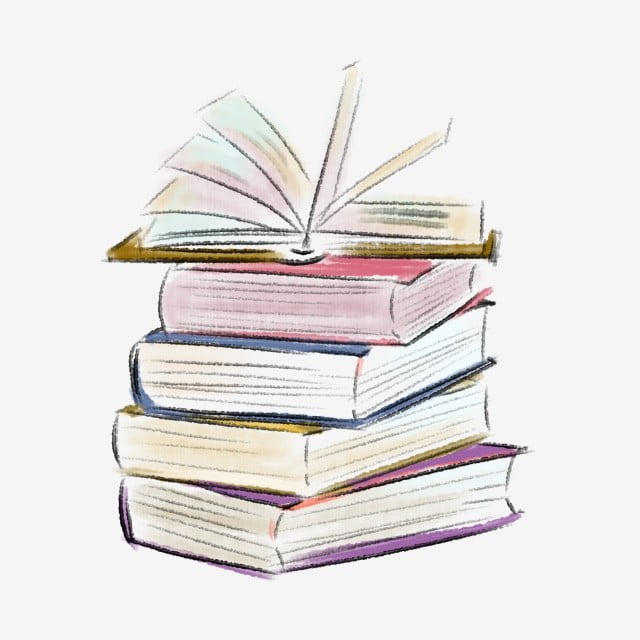 Матеріально-технічна база
Забезпечення учнів підручниками
1 класи
2 класи
3класи
4 класи
100 %
100 %
100 %
100 %
19
Матеріально-технічна база
Технічні засоби навчання
Мультиборд
Ксерокси
Комп’ютери
Інтерактивні 
дошки
Комп’ютери
(комп’ютерні класи)
1
17
19
7
16
11
20
ЗВІТ 
ПРО ВИКОРИСТАНІ КОШТИ СПЕЦРАХУНКУ 
З 01. 09. – 31. 12. 2020 року.
ФІНАНСОВО-ГОСПОДАРСЬКА ДІЯЛЬНІСТЬ
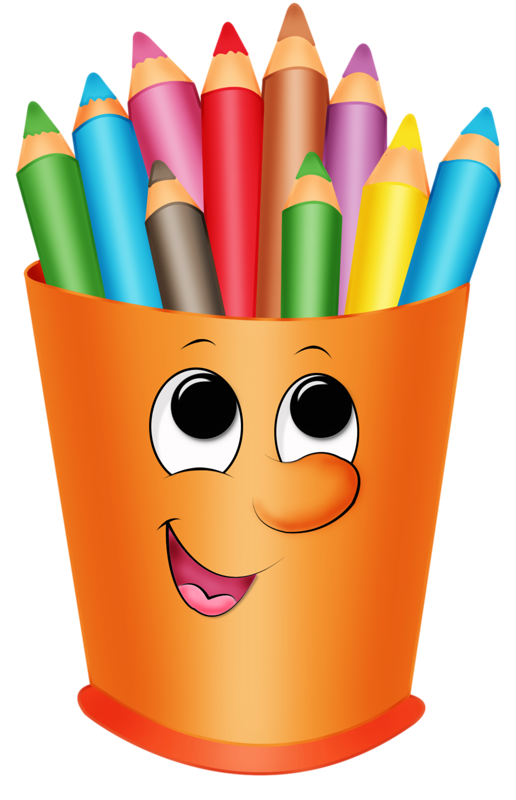 21
ЗВІТ 
ПРО ВИКОРИСТАНІ КОШТИ СПЕЦРАХУНКУ 
3 01. 01. – 11. 06. 2021 року.
ФІНАНСОВО-ГОСПОДАРСЬКА ДІЯЛЬНІСТЬ
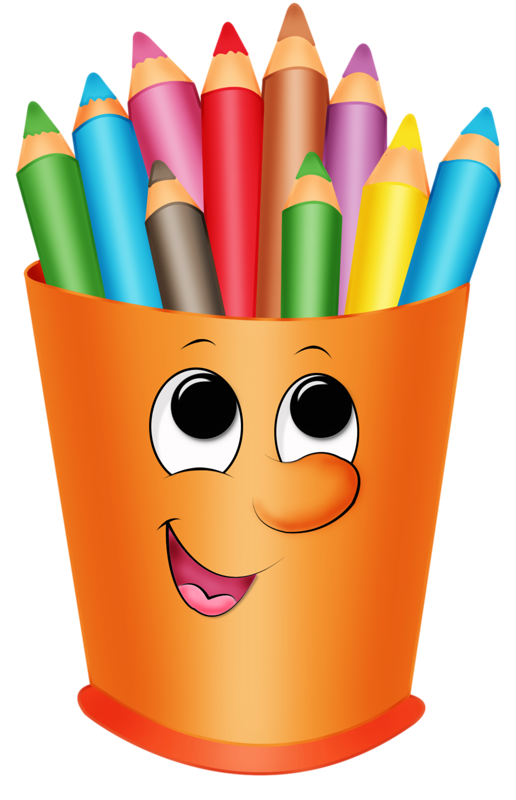 22
ВИКОРИСТАННЯ БЮДЖЕТНИХ КОШТІВ ( 200 ГРН)  2020 року
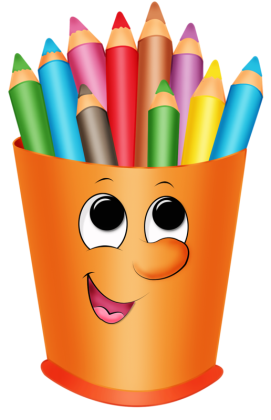 23
ВИКОРИСТАННЯ БЮДЖЕТНИХ КОШТІВ ( 250 ГРН)  січень-червень 2021 року
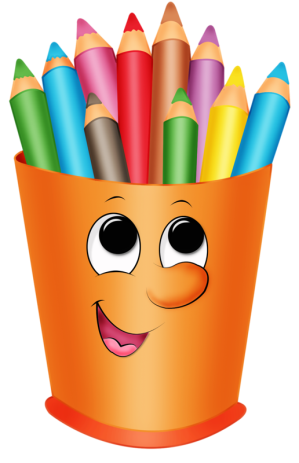 24
ВИКОРИСТАННЯ БЮДЖЕТНИХ КОШТІВ ( 250 ГРН)  січень-червень 2021 року
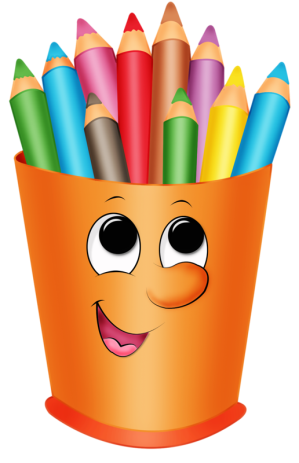 25
ВИКОРИСТАННЯ БЮДЖЕТНИХ КОШТІВ НУШ  (засоби навчання ) 2020/2021 навчальний рік
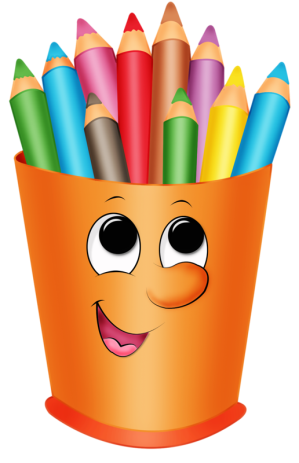 ВИКОРИСТАННЯ БЮДЖЕТНИХ КОШТІВ НУШ  (техніка) 2020/2021 навчальний рік
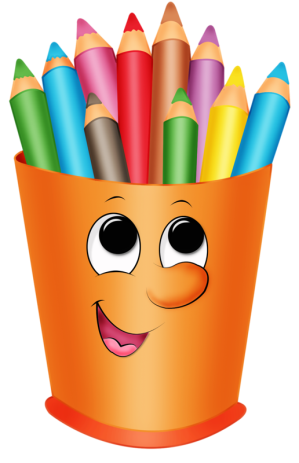 ВИКОРИСТАННЯ БЮДЖЕТНИХ КОШТІВ НУШ  (пілотні класи) 2020/2021 навчальний рік
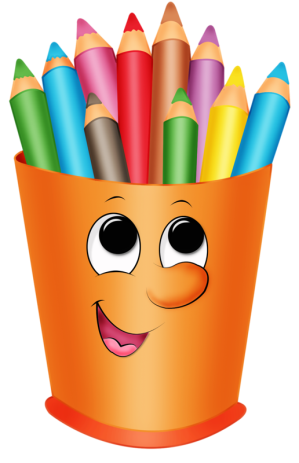 ЗВІТ 
ПРО НАДХОДЖЕННЯ БЛАГОДІЙНОЇ
ДОПОМОГИ
За 2020 Р.
ФІНАНСОВО-ГОСПОДАРСЬКА ДІЯЛЬНІСТЬ
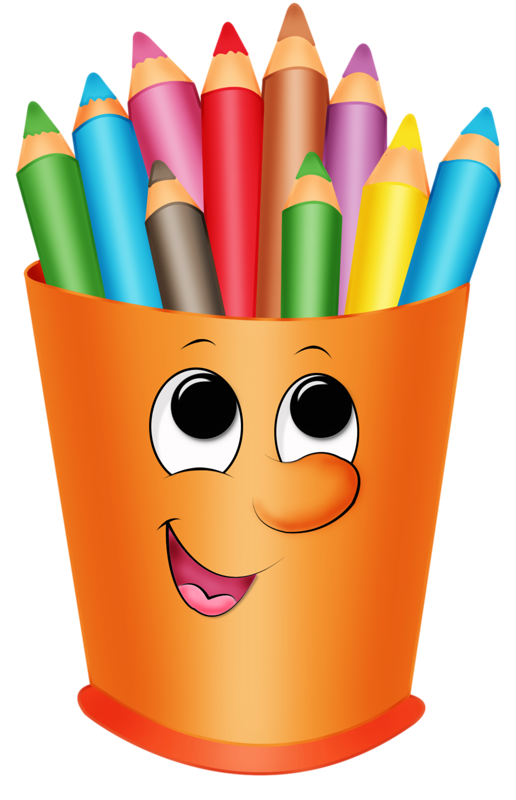 29
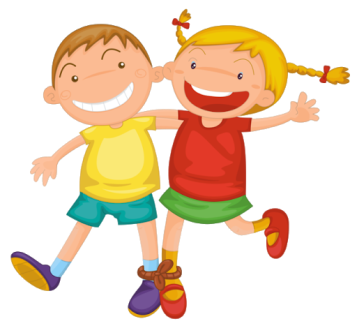 Виховна робота
У центрі виховного процесу є особистість 
дитини, її нахили, здібності, потреби, інтереси, характер

Мета виховної роботи:
             
               Створити психологічно комфортну атмосферу для навчання й виховання успішних й щасливих дітей.
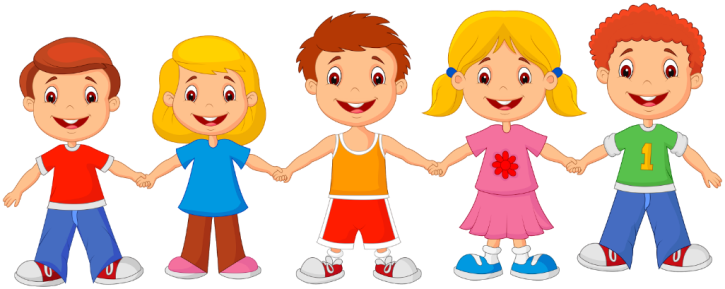 30
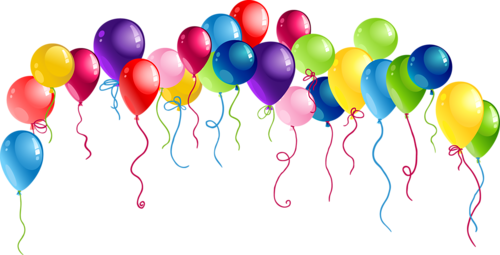 Завдання виховної роботи:
Формування в учнів національної свідомості, патріотизму і любові до рідного краю, України.
Формування правової культури. Виховання поваги до Конституції України, законодавства, державної мови і державних символів.
Формування в особистості духовно-моральних принципів.
Формування соціально активної, фізично здорової та духовно багатої особистості.
Виховання в здобувачів освіти відповідальності за збереження природних багатств.
Організація цікавого дозвілля здобувачів освіти. 
Згуртування учнівських колективів через участь у різноманітних проєктах. 
Соціальний захист і підтримка здобувачів освіти.
Виховна робота
31
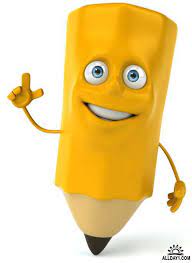 Виховна робота
Принципи 
організації виховної системи:
 Максимально можлива свобода дитини у виборі 
форми та міри власної участі у виховному процесі. 
Врахування особистісних особливостей здобувачів освіти. 
                 Орієнтація на самостійну та активну участь дітей 
у виховному процесі.
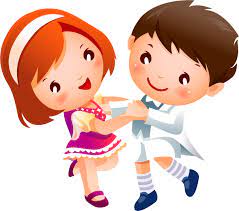 32
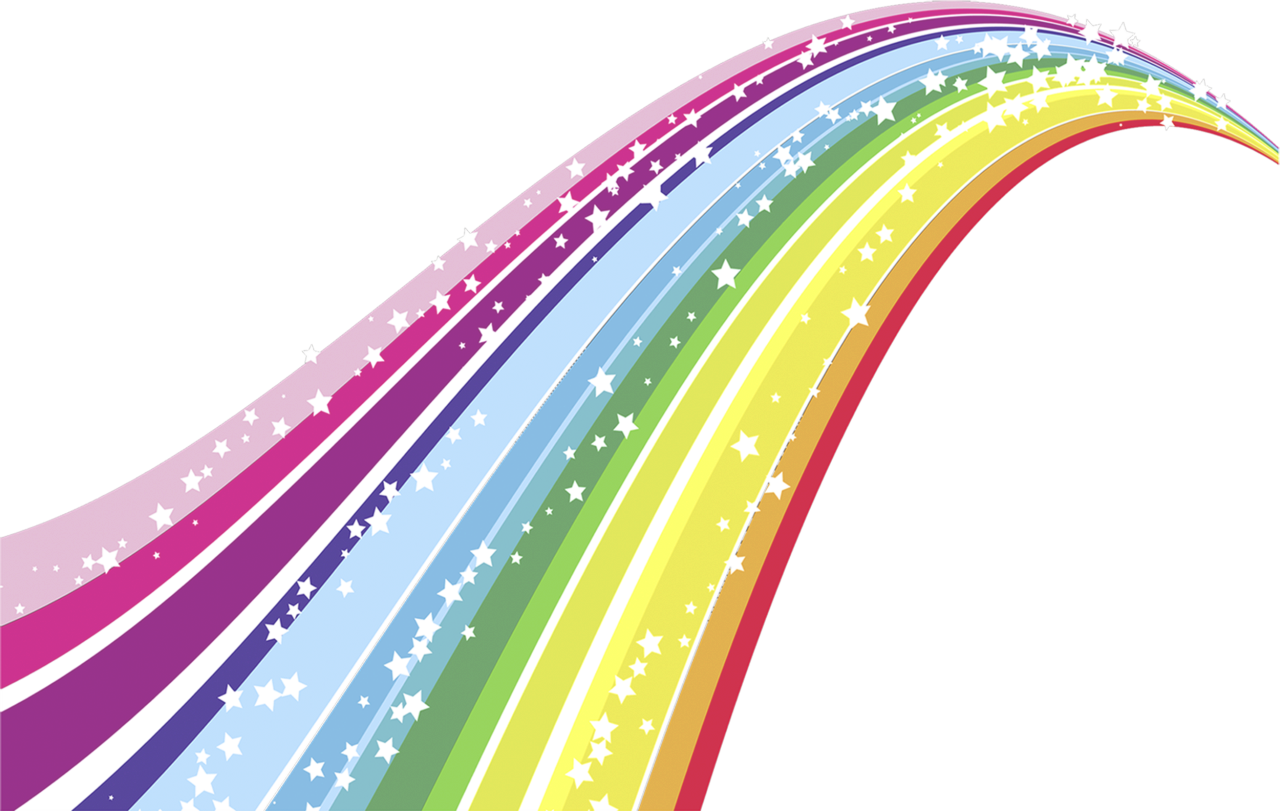 Яскраві сторінки шкільного життя!
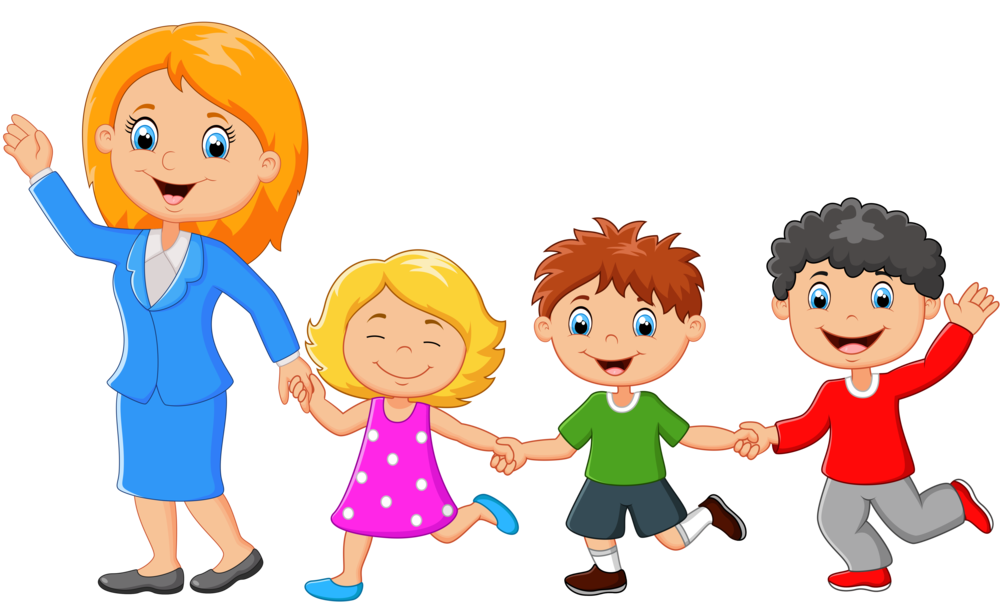 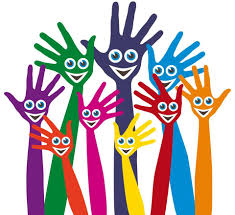 33
Оберігаємо щасливе дитинство наших дітей!
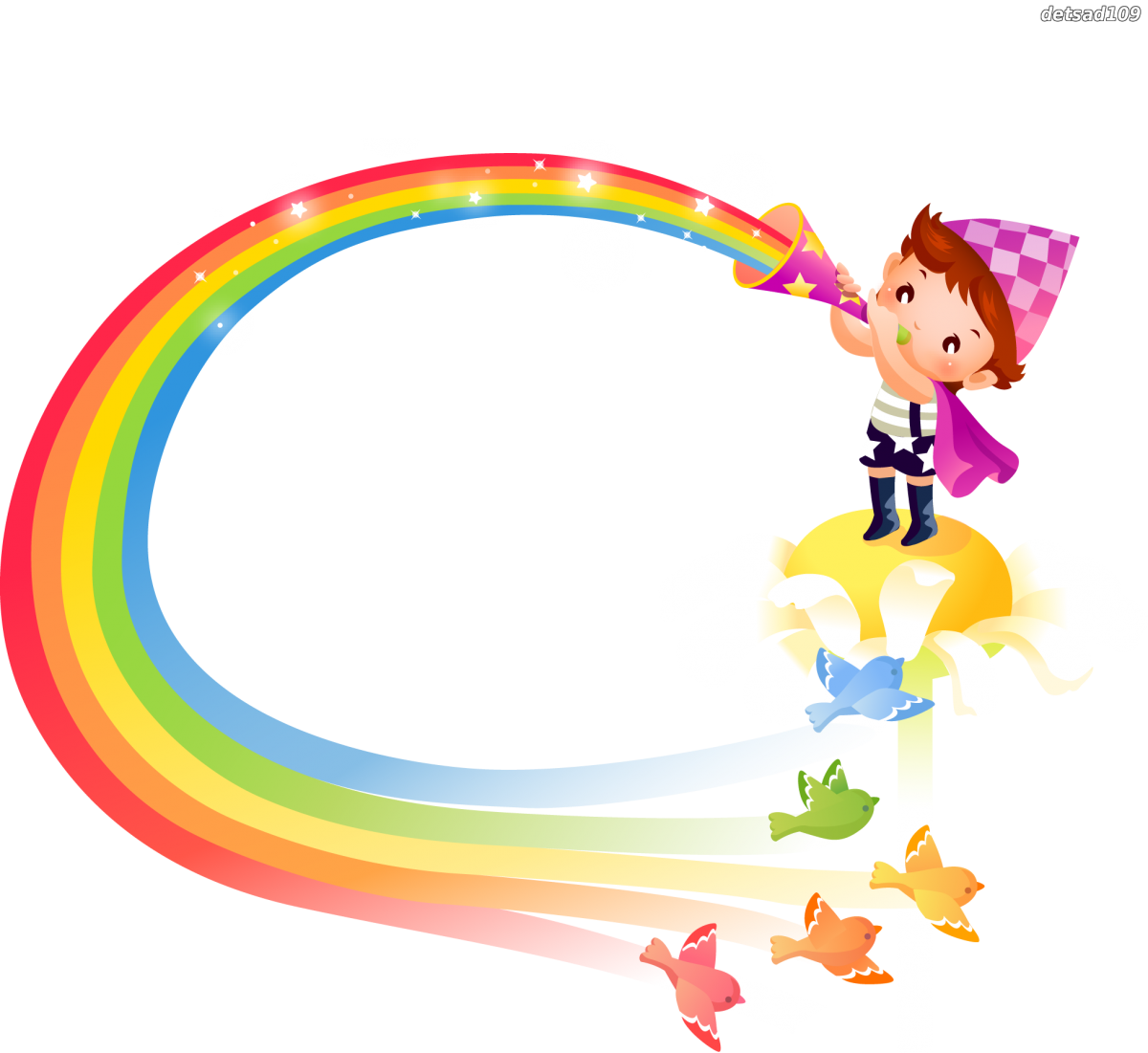 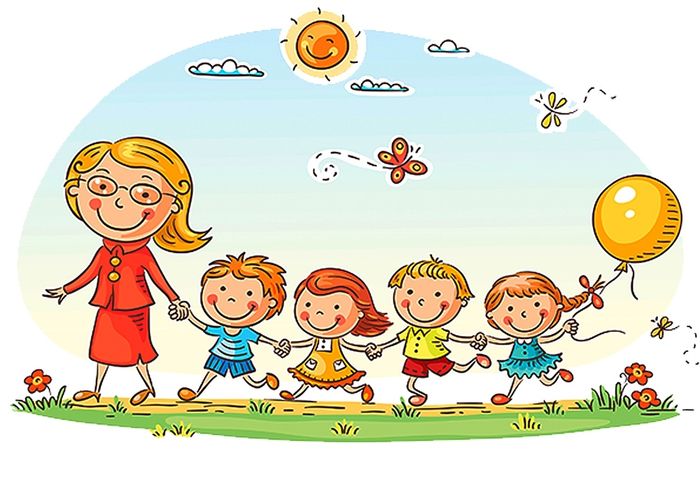